Plaque assay WT BW25113 – λ; AT/GC rich (1)
100
10-5
Replicate 1
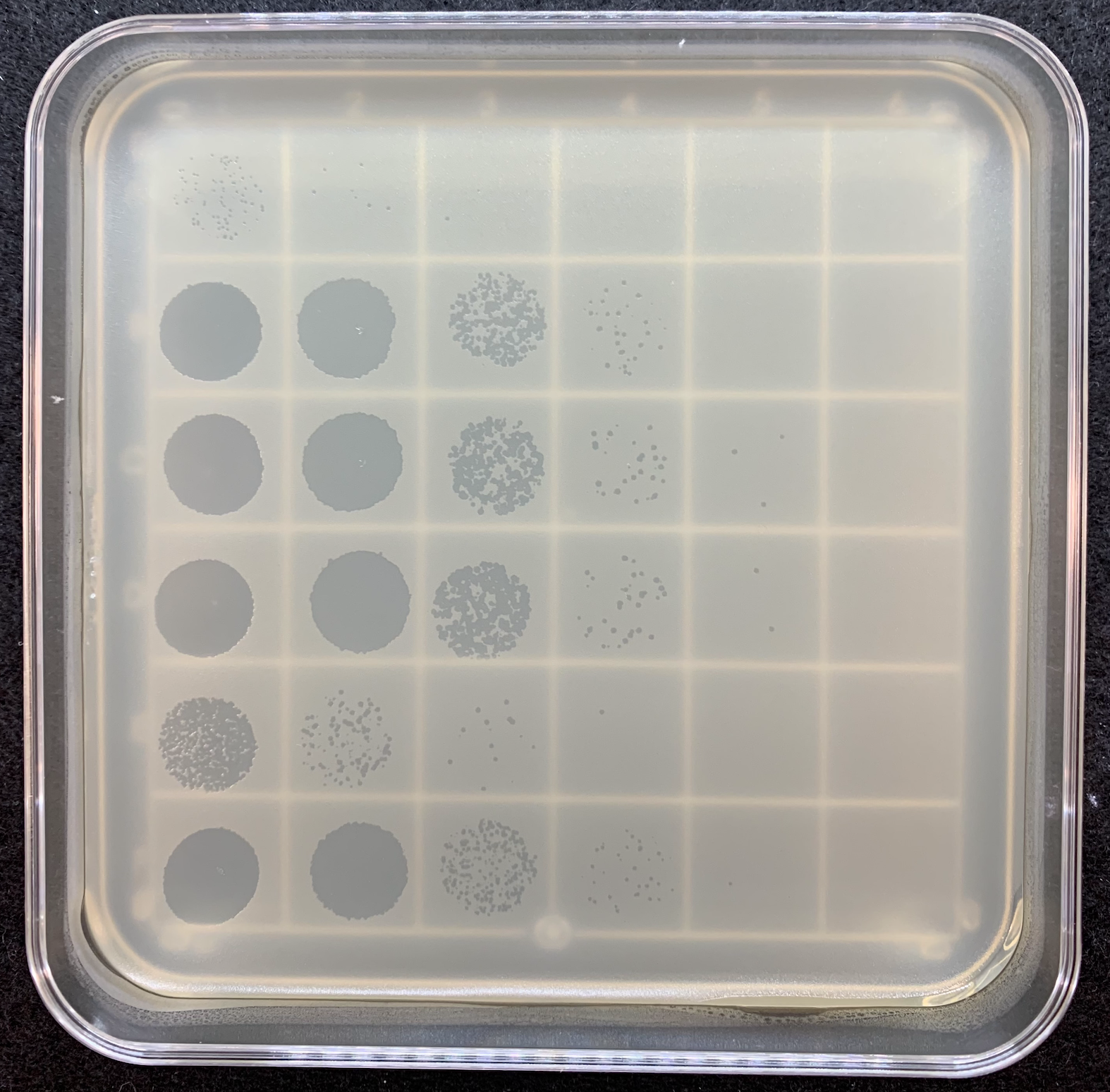 pks–
No DNA
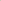 AT-rich 0.5ng
pks+
GC-rich 0.5ng
AT-rich 5000ng
GC-rich 5000ng
Plaque assay WT BW25113 – λ; AT/GC rich (2)
100
10-5
Replicate 2
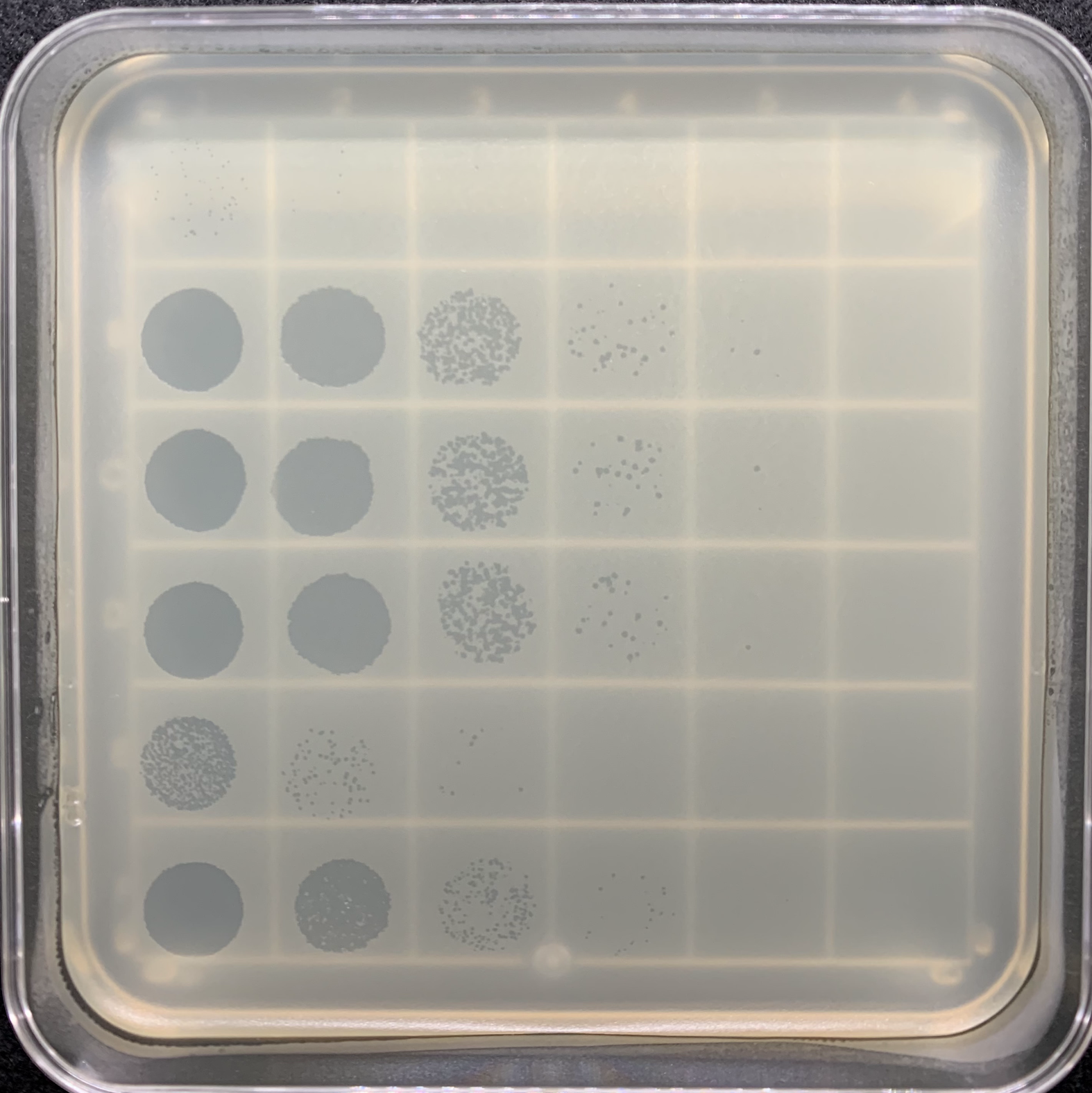 pks–
No DNA
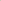 AT-rich 0.5ng
pks+
GC-rich 0.5ng
AT-rich 5000ng
GC-rich 5000ng
Plaque assay WT BW25113 – λ; AT/GC rich (3)
100
10-5
Replicate 3
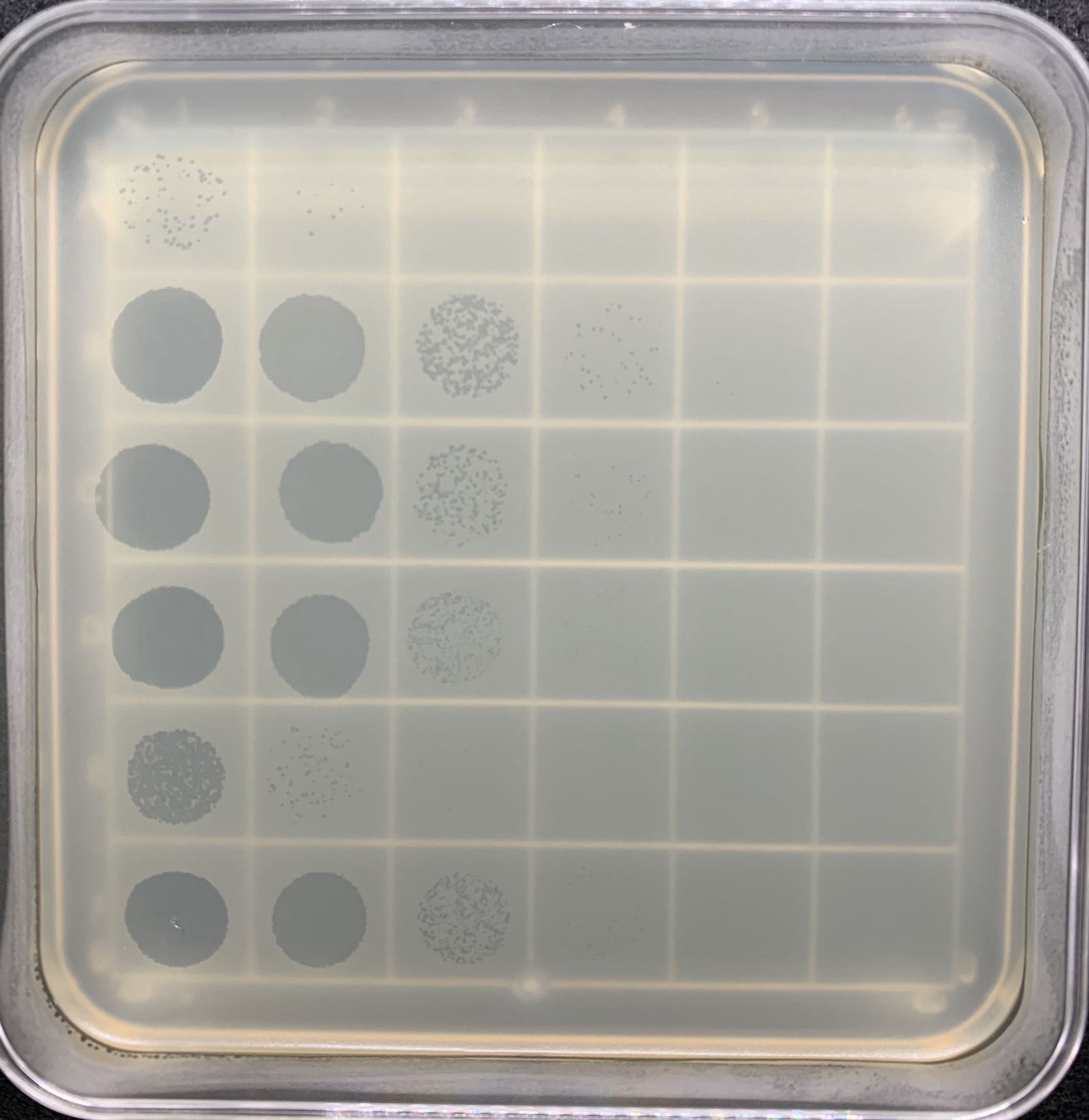 pks–
No DNA
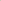 AT-rich 0.5ng
pks+
GC-rich 0.5ng
AT-rich 5000ng
GC-rich 5000ng